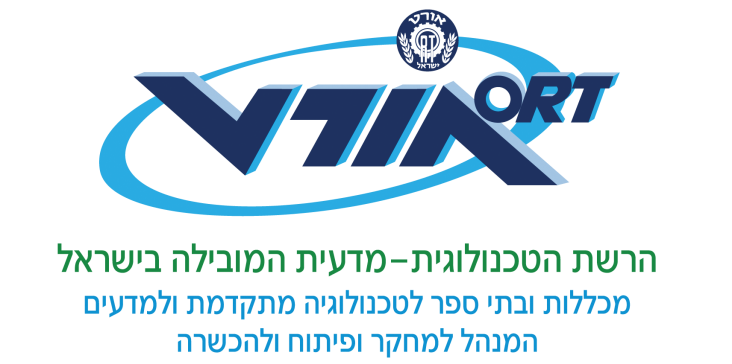 מבוא לתנועה וקשת הרפלקס
תנועה
מרבית הפעולות היומיומיות שאנו מבצעים מצריכות תנועה של איברי גוף: 
כדי ללכת יש להניע את הרגליים
כדי לאחוז יש להניע את היד
כדי לדבר יש להניע את השפתיים והלשון
ועוד... 


הגורם האחראי לתנועות שאנו מבצעים הוא מערכת העצבים המרכזית. 

כיצד שולטת מערכת זו על האופן שבו אנו מניעים את גופנו?
שלד, שרירים ועצבים
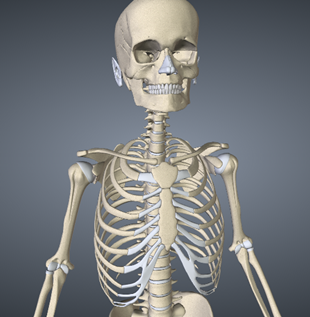 הגוף בנוי על בסיס שלד
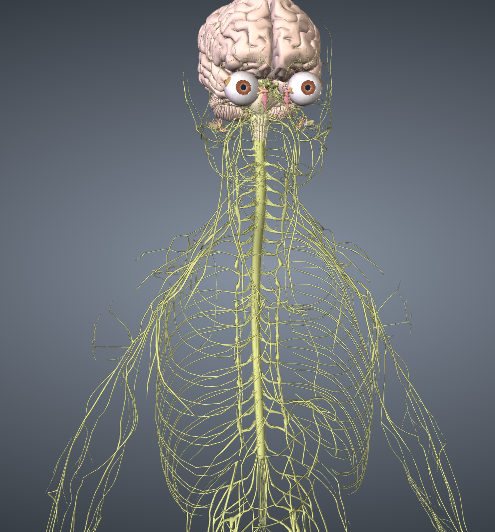 בין השלד והשרירים שזורים העצבים
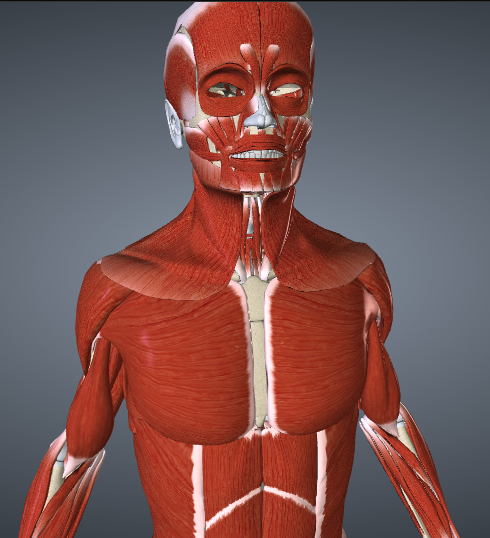 את השלד עוטפים שרירים
כאשר השרירים מתכווצים, הם מושכים איתם את העצם, וכך מתקבלת תנועה של איבר בגוף.
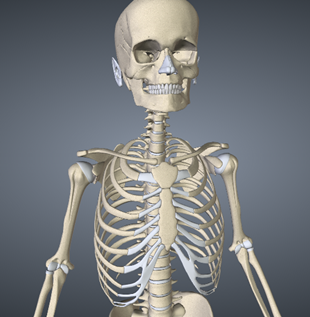 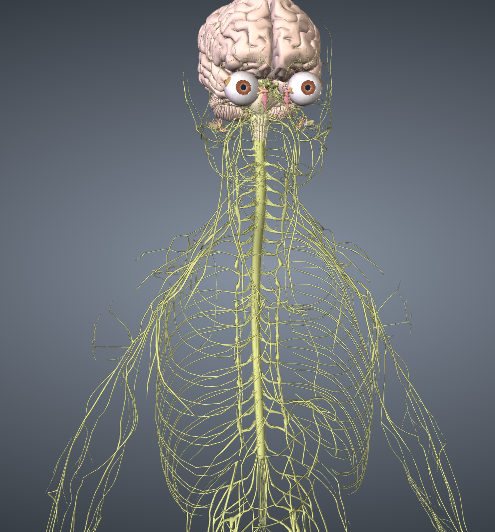 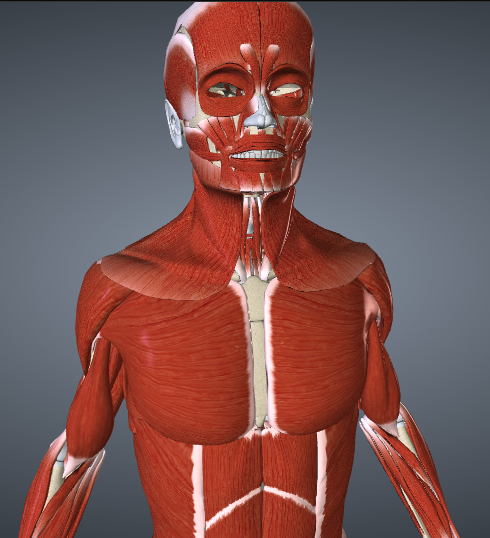 סרטון הדגמת הליכה: 
https://www.youtube.com/watch?v=6ObNnCTV6MY
הדגמה לצורך המחשה של פרישת השרירים בגוף ושליטתם בתנועה: פשטו את ידכם לפנים והניחו את האמה על השולחן כאשר גב היד מופנה כלפי מטה. כעת הרימו את האמה כלפי מעלה והתבוננו בזרוע. האם תוכלו לומר איזה שריר התכווץ על מנת להרים את האמה?
השריר מתכווץ בפקודת מערכת העצבים המרכזית
כיצד מערכת העצבים מעורבת בתנועת השרירים?
האיבר נע
השריר מתכווץ ומושך את השלד
נוירון תנועתי של מערכת העצבים ההיקפית שולח את הפקודה של השריר
מערכת העצבים מקבלת החלטה להזיז איבר
תנועת השלד – בעקבות התכווצות השרירים
האם תוכלו לזהות את המפרקים הבאים?
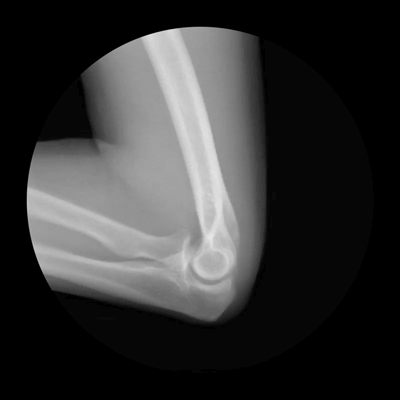 מקור: 
http://www.iflscience.com/health-and-medicine/amazing-x-ray-gifs-show-joints-motion
מרפק
תנועת השלד – בעקבות התכווצות השרירים
האם תוכלו לזהות את המפרקים הבאים?
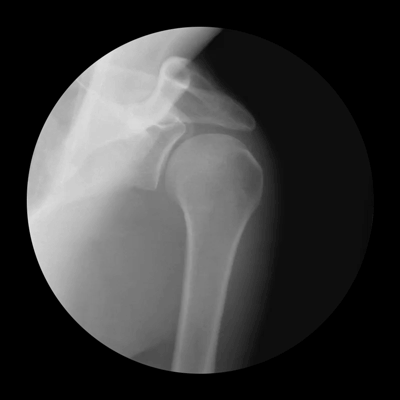 מקור: 
http://www.iflscience.com/health-and-medicine/amazing-x-ray-gifs-show-joints-motion
כתף
תנועת השלד – בעקבות התכווצות השרירים
האם תוכלו לזהות את המפרקים הבאים?
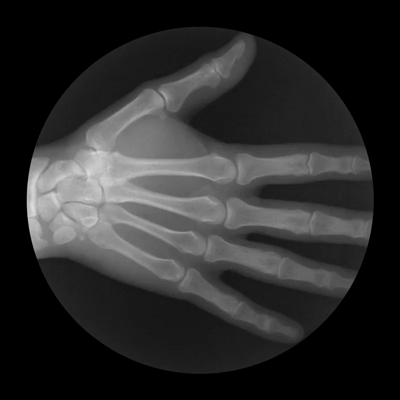 מקור: 
http://www.iflscience.com/health-and-medicine/amazing-x-ray-gifs-show-joints-motion
כף יד
תנועת השלד – בעקבות התכווצות השרירים
האם תוכלו לזהות את המפרקים הבאים?
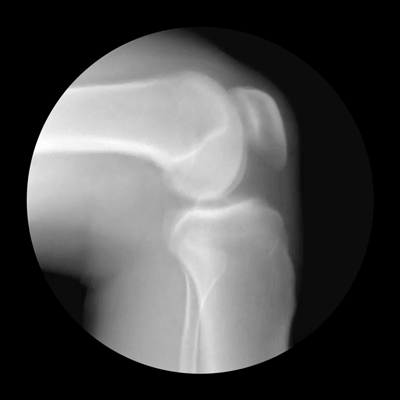 מקור: 
http://www.iflscience.com/health-and-medicine/amazing-x-ray-gifs-show-joints-motion
ברך
תנועת השלד – בעקבות התכווצות השרירים
האם תוכלו לזהות את המפרקים הבאים?
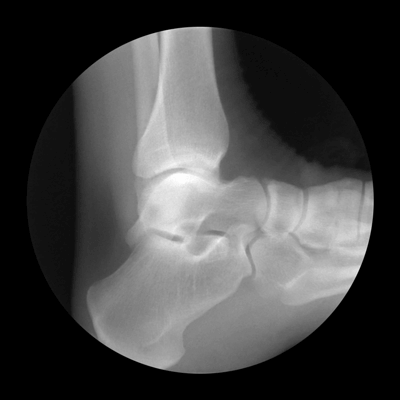 מקור: 
http://www.iflscience.com/health-and-medicine/amazing-x-ray-gifs-show-joints-motion
קרסול וכף רגל
רפלקסים – מקרה פשוט של תנועה
רפלקס  (בעברית: "היגב" או "החזר") =  תגובה מיידית ולא רצונית של הגוף לגירוי. (ויקיפדיה).
רפלקס העפעף
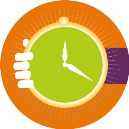 תלמיד 1 פוקח את עינו ותלמיד 2 נושף לכיוונה בזהירות. העפעף נסגר מיד.
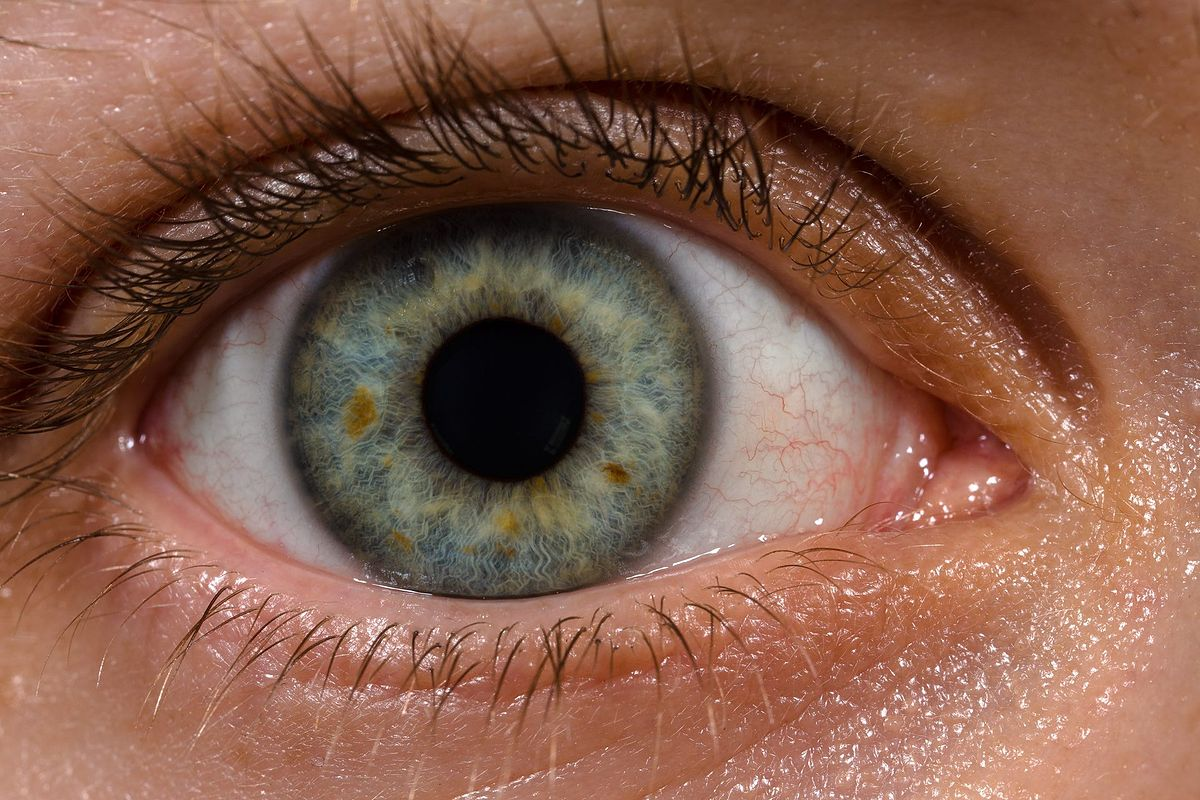 רפלקס פיקת הברך
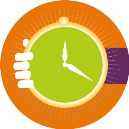 תלמיד 1 יושב על שולחן כשרגלו אינה נוגעת ברִצפה. 
תלמיד 2 מכה קלות באמצעות אצבעות ידו בתחתית הברך של תלמיד 1. אין צורך להכות בחוזקה, אם הרפלקס לא עובד יש לנסות להכות בעדינות בזוויות שונות.
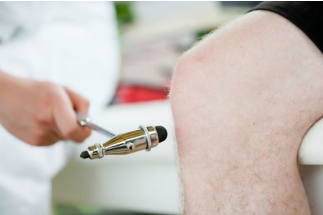 רפלקס כיווץ האישון
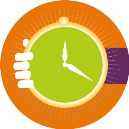 תלמיד 1 עוצם את עיניו ומכסה אותן למשך 2 דקות (לצורך הרחבת האישון). לאחר מכן הוא פוקח, ותלמיד 2 מאיר על פניו בעזרת פנס. האישון מתכווץ מיד.
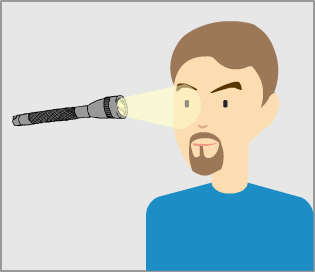 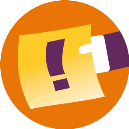 הערת בטיחות: חל איסור להשתמש בצייני לייזר להתנסות זו, שכן הם עלולים להזיק לראייה! ניתן להשתמש בפנס רגיל.
רפלקס – תגובה מהירה
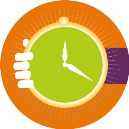 האם ניתן ליזום באופן רצוני תנועה כה מהירה כרפלקס?
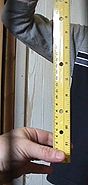 התנסות תפיסת סרגל 

הנחיות: 
תלמיד 1 מחזיק את הסרגל מעל ידו של תלמיד. תלמיד 2 מתכונן לתפוס אותו ברגע שייעזב, כשידו ממוקמת בהתחלה בדיוק בקו ה-0 ס"מ. 
בלי להתריע, תלמיד 1 עוזב את הסרגל, ותלמיד 2 צריך לתפוס אותו באמצעות שתי אצבעות. בודקים כמה ס"מ עבר הסרגל, ולפי זה מחשבים את זמן התגובה (הרצונית!) של תלמיד 2. את הזמן הזה אפשר להשוות לזמן התגובה של רפלקס (שאמור להיות קצר יותר).
רפלקס – תגובה מהירה
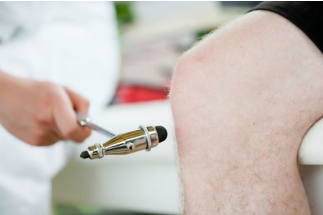 =50ms
הרחבה – בקרה בגופנו ובקרה הנדסית
ניתן לחשוב על תהליך הרפלקס בגוף כעל תהליך של מעגל בקרה - תהליך המערב מערכת שליטה הכוללת משוב עצמי. 

רפלקס המתיחה הוא תגובה של השריר להתארכות פתאומית ובלתי צפויה. רפלקס המתיחה מתנגד להארכת יתר וגורם לשריר להתכווץ, עדי למנוע ממנו להקרע.

השליטה על אורך השריר מושגת באמצעות כישור השריר , קולטנים הנמצאים בעומק השריר ומרגישים כל הזמן את מידת המתיחה שלו,
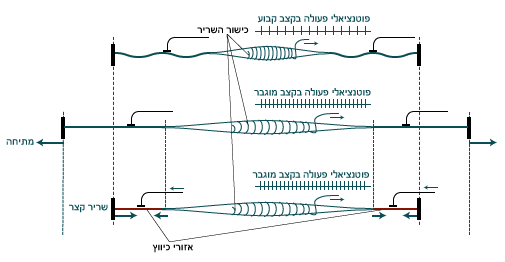 כישור השריר מלופף סביב סיב שריר עמוק.
רפלקס המתיחה כמעגל בקרה
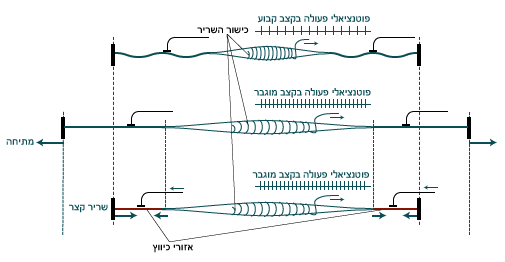 הקולטן מאזן את פעולתו של השריר:
ככל שהשריר מתוח, כישור השריר גורם לנוירונים התחושתיים לשלוח יותר אותות למערכת העצבים המרכזית. 
מערכת העצבים המרכזית מנטרת את כמות האותות שנשלחים אליה מכישור השריר. מעט מידי אותות  שריר מכווץ בצורה מוגזמת ומסוכנת, והרפלקס גורם למתיחה מיידית שלו. 
יותר מידי אותות  השריר מתוח בצורה מוגזמת ומסוכנת, והרפלקס פועל ומכווץ את השריר.
רפלקס המתיחה כמעגל בקרה
פעולה זו דומה לפעולתו של תרמוסטט. 

תרמוסטט מנטר את הטמפרטורה סביבו ומגיב בהתאם בחימום/קירור על-מנת לשמר את הטמפרטורה בטווח מסוים המוגדר מראש. 

בדוגמה הביולוגית שהצגנו האלמנט שנשמר מאוזן היה מתח השריר, ואילו בדוגמה ההנדסית של התרמוסטט האלמנט שנשאר מאוזן הוא הטמפרטורה.
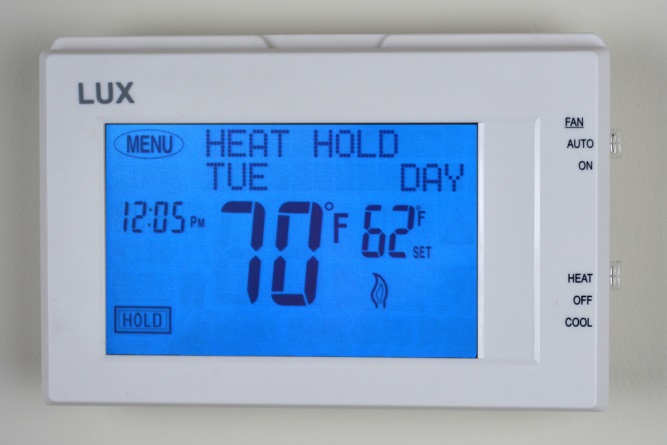 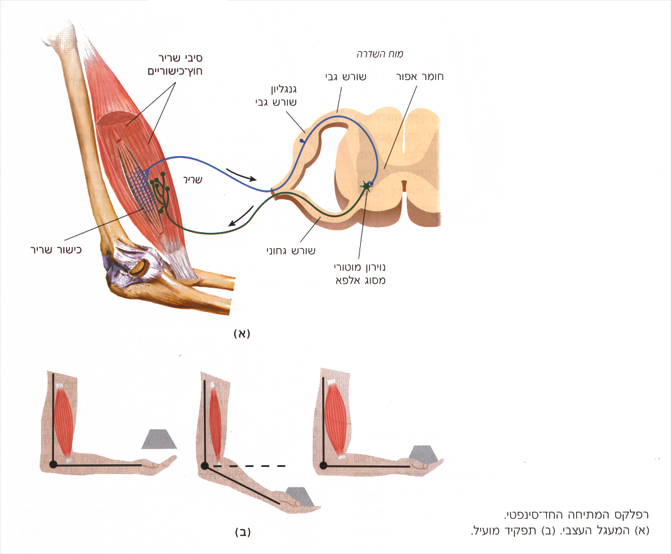